22.05.2019
IT-Projekthaus
Für Schülerinnen und Schüler
Java Hamster I
Einführung
Inhalt
Java Hamster? Was ist das?
Entwicklungsumgebung kennenlernen
Erste Schritte gehen
Java Hamster? Was ist das?
Modell zum Erlernen des Programmierens

Basierend auf der Programmiersprache Java
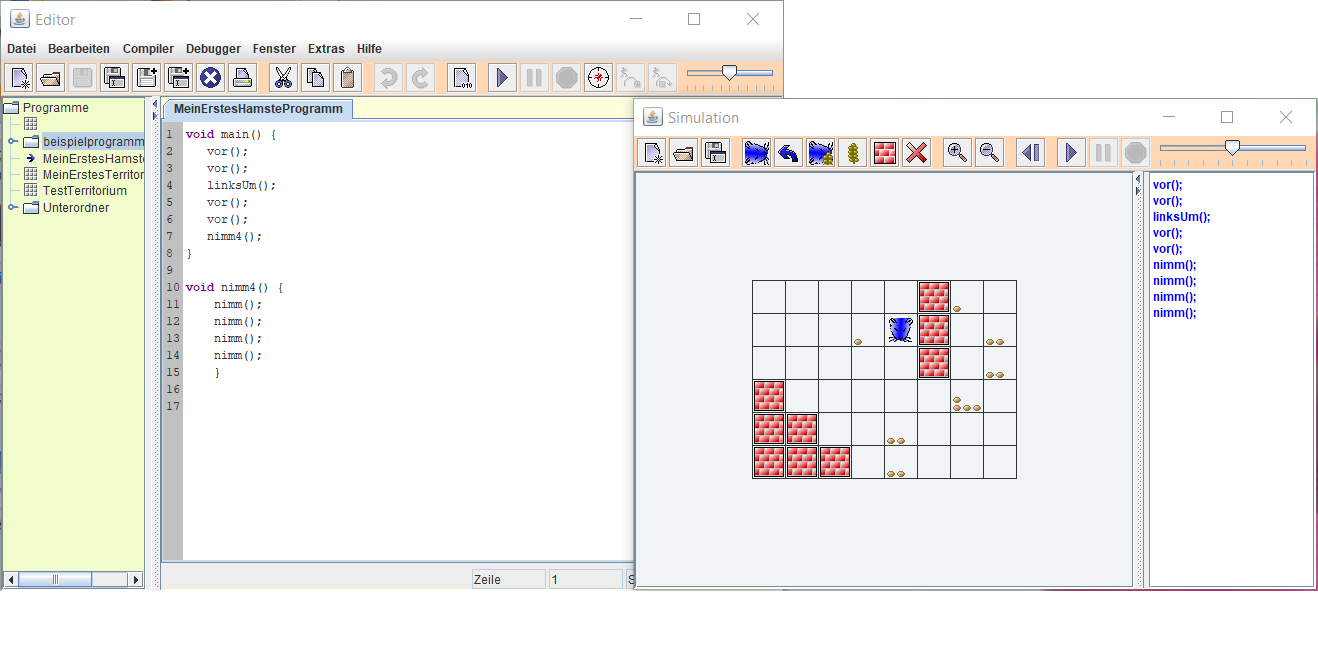 22.05.2019
Java Hamster I - Einführung
4
Entwicklungsumgebung kennenlernen
Entwicklungsumgebung 
	≙ Werkstatt, in der uns alle benötigten Werkzeuge zur 	Verfügung gestellt werden, um Programmieren zu 	können

Java Development Kit ist Voraussetzung um mit Java zu programmieren

Benötigte Dateien auf dem USB-Stick, Anleitungen und Aufgaben in unserem Moodle-Kurs
22.05.2019
Java Hamster I - Einführung
5
Erste Schritte gehen
Du wirst heute kennenlernen:
Grundlegende Befehle, die der Hamster beherrscht

Prozeduren

Bedingungen
22.05.2019
Java Hamster I - Einführung
6
Los gehts!


Viel Spaß heute!